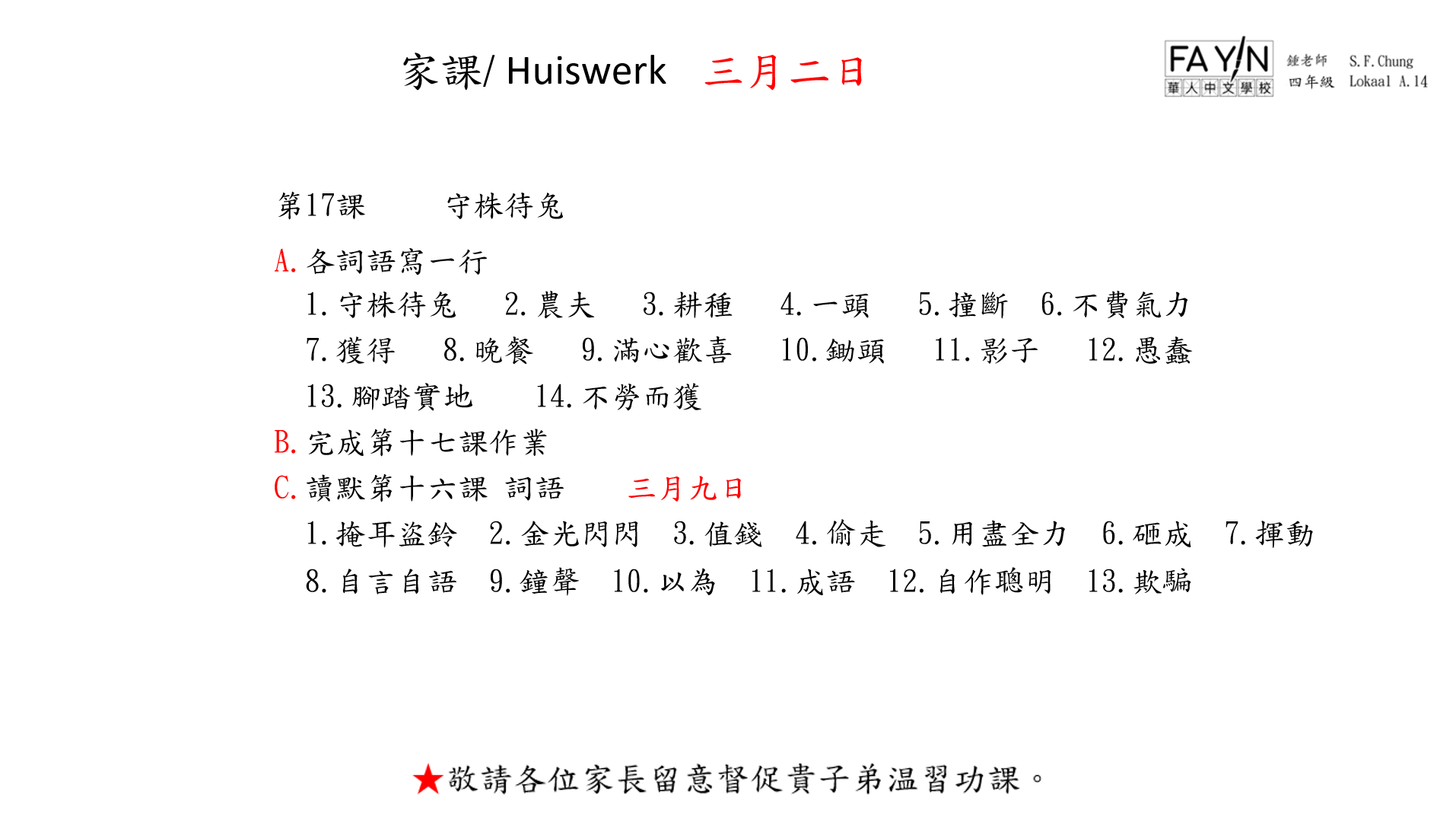 三月二日
第17課     守株待兔
A.各詞語寫一行
  1.守株待兔   2.農夫   3.耕種   4.一頭   5.撞斷  6.不費氣力  
  7.獲得   8.晚餐   9.滿心歡喜   10.鋤頭   11.影子   12.愚蠢
  13.腳踏實地    14.不勞而獲
B.完成第十七課作業
C.讀默第十六課 詞語    三月九日
  1.掩耳盜鈴  2.金光閃閃  3.值錢  4.偷走  5.用盡全力  6.砸成  7.揮動
  8.自言自語  9.鐘聲  10.以為  11.成語  12.自作聰明  13.欺騙